ЛИКОВНА КУЛТУРА
3. РАЗРЕД
ТЕМА: Амбијент – сценски простор
         МОТИВ: Луткарско позориште
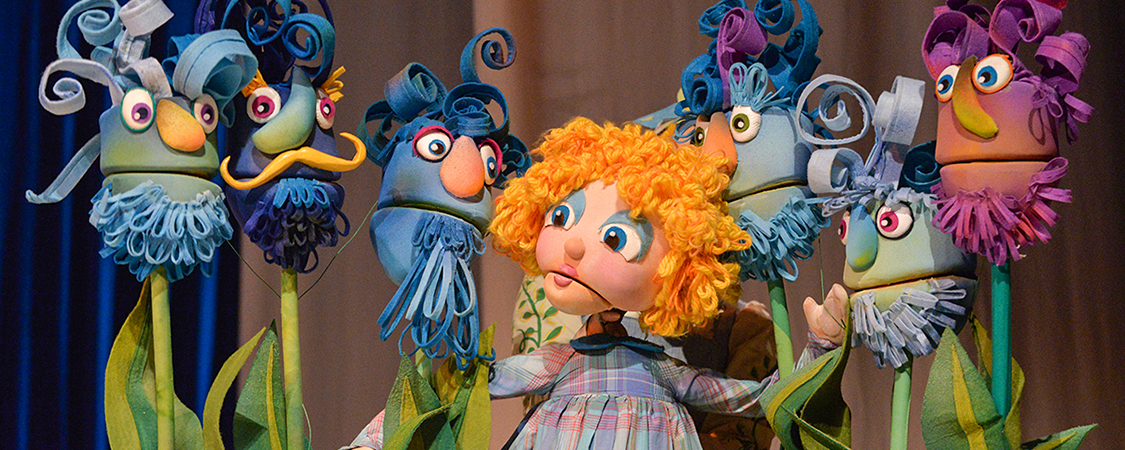 Луткарство је грана позоришта у којој представу изводе лутке.
    Лутке на сцени покрећу глумци које другачије називамо луткари.
    Луткари су најчешће скривени од гледалаца и умјесто лутака изговарају текст улоге коју глуми лутка.
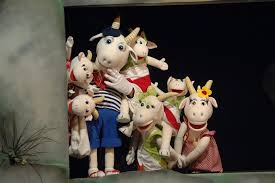 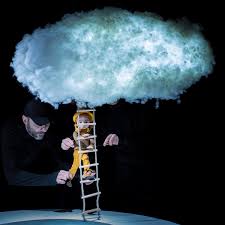 Постоји пуно различитих типова лутака:

   - гињол или зијевалица (лутка шупљег тијела прекривеног тканином коју прекрива руку луткара којом помијера лутку)
   - штапна лутка или јавајка (лутка којом се манипулише штаповима)
   - марионета (овом лутком се управља помоћу конаца или жица)
  - плошна лутка (овим луткама се манипулише на сличан начин као и марионетама)
   - сјене (ово је тип плошне лутке чија се сјена види на прозирној позадини
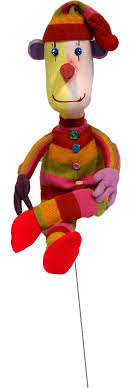 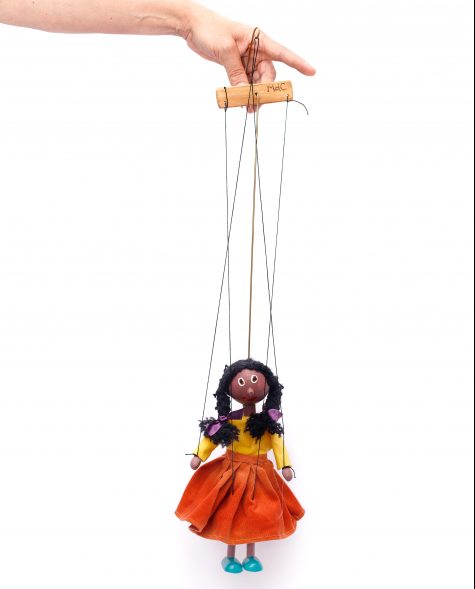 Гињол, зијевалица
Штапна лутка, јавајка
Марионета
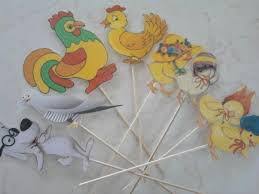 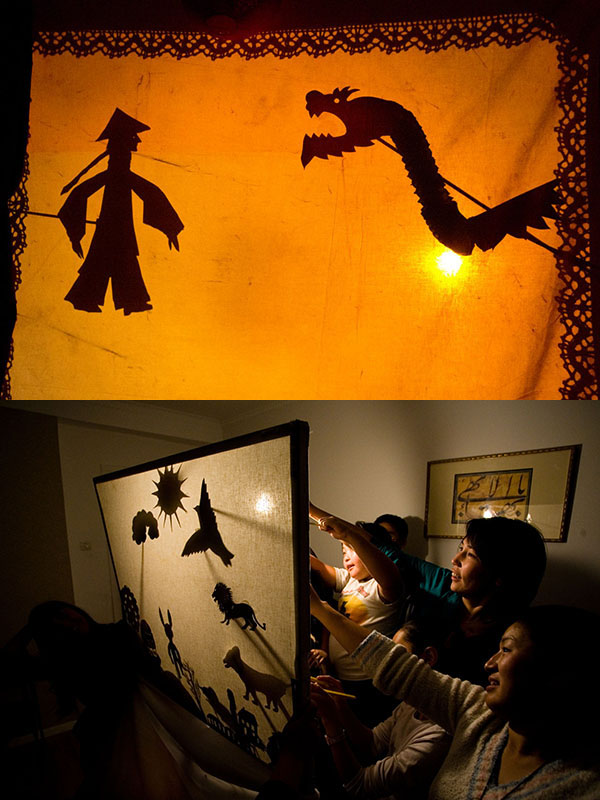 Плошне лутке
Сјене
Задатак за самосталан рад:
    Изради лутку по свом избору. Послужи се разним материјалима као што је стара чарапа, дугмићи, вата и различити материјали који су ти доступни.
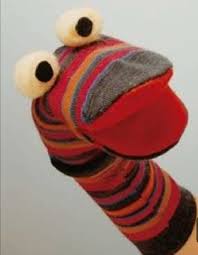 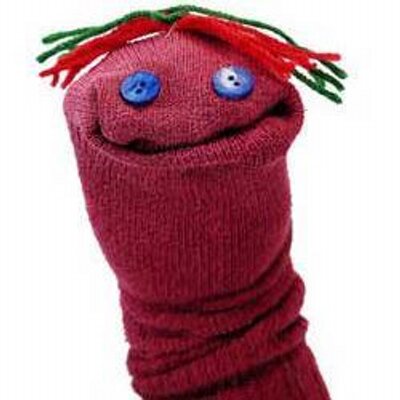 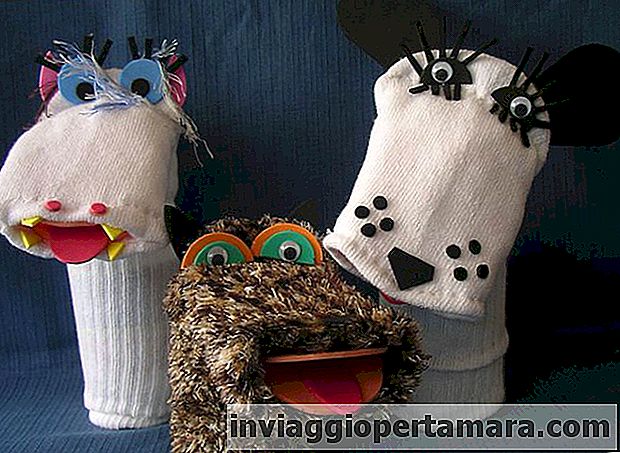 Задатак за оне који желе више:
     Изради сцену за луткарску представу. Послужи се картонском кутијом на чијој ћеш једној страни изрезати отвор облика правоугаоника. Украси је по жељи и изведи једну луткарску представу за своју породицу.
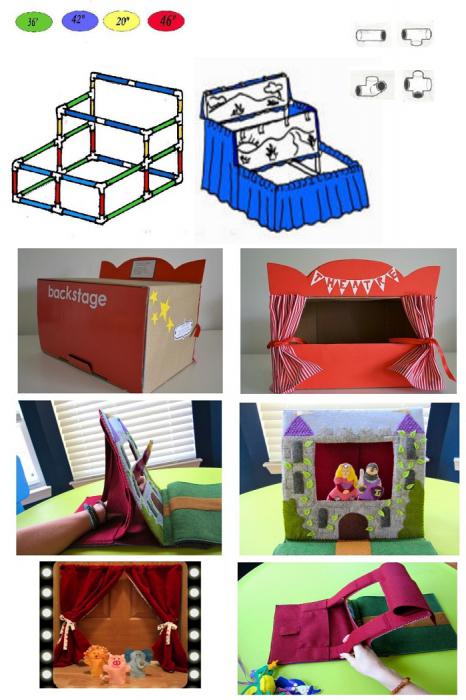 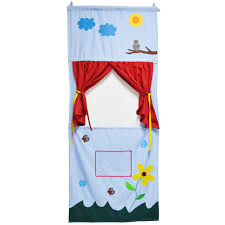